Activities and Equipment Kitsfor More IndividualizedPhysical Health Educationat School or at HomeK-3 & 4-6
Dr. John Byl
JOHNBYL50@gmail.com

While we wait, sign up for weekly activity postings on:
Twitter or Instagram
@canadago4sport
Key Considerations
Equipment Sharing 
Do not share equipment—unless the equipment is kicked (soccer balls for example).
Do not pick up equipment with your hands, and if you do pick up equipment, make sure the equipment has been properly disinfected and not touched by others after disinfection.
Physical Distancing
Try to create playing spaces for each player with the use of poly spots or half-cones…
Masks
Think through wearing of masks in line with safety and school policies…
www.gophersport.com    www.canadago4sport.com
2
Primary (Grades K-3)
Kit
1 Rubber Band Ball
One bouncy foam ball
Use from home
Water bottles for pins
Tape to mark spaces
Chalk to make hop scotch activities or two square boxes…
Beach ball
2 Hula hoops
Balloons
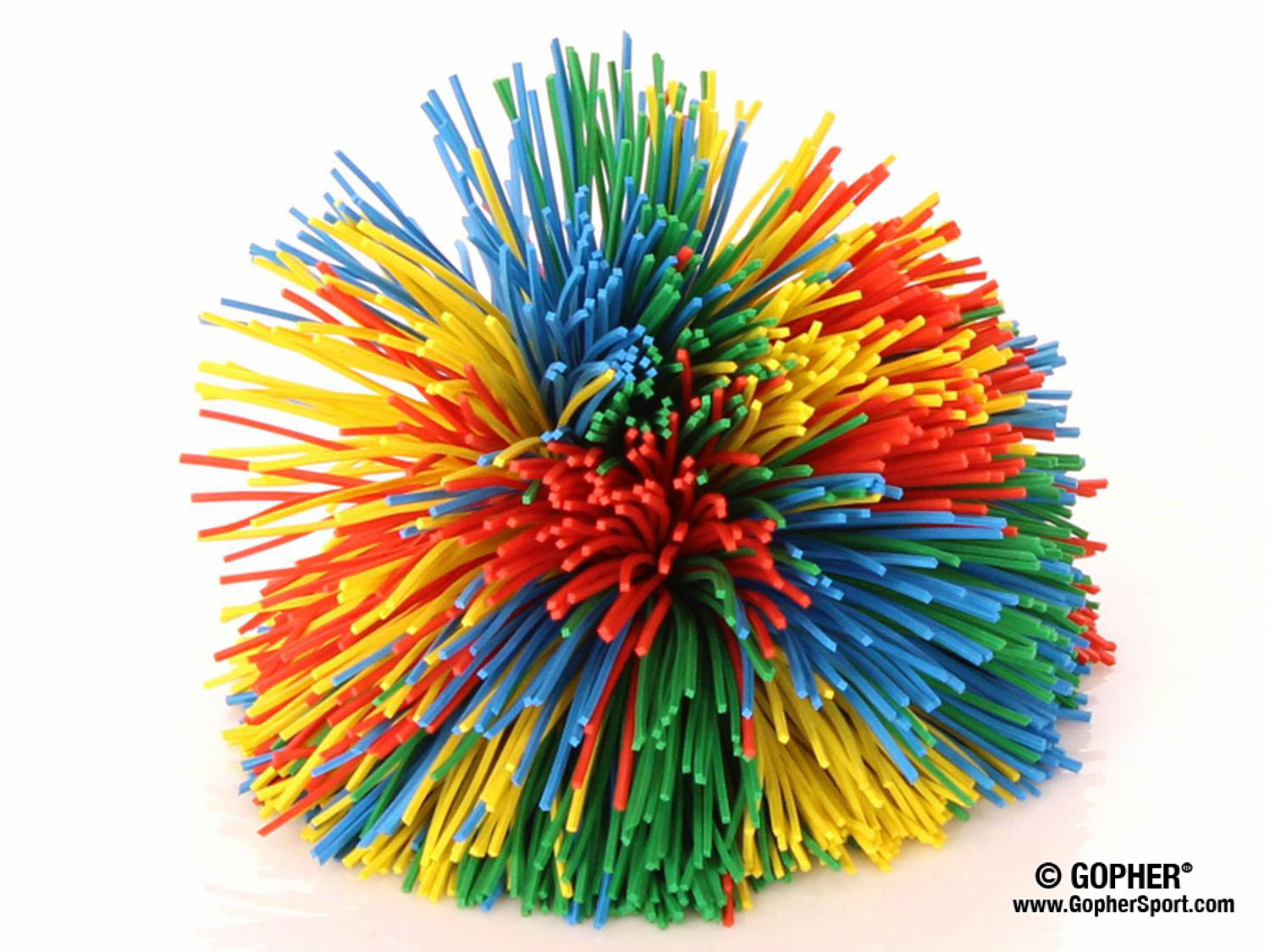 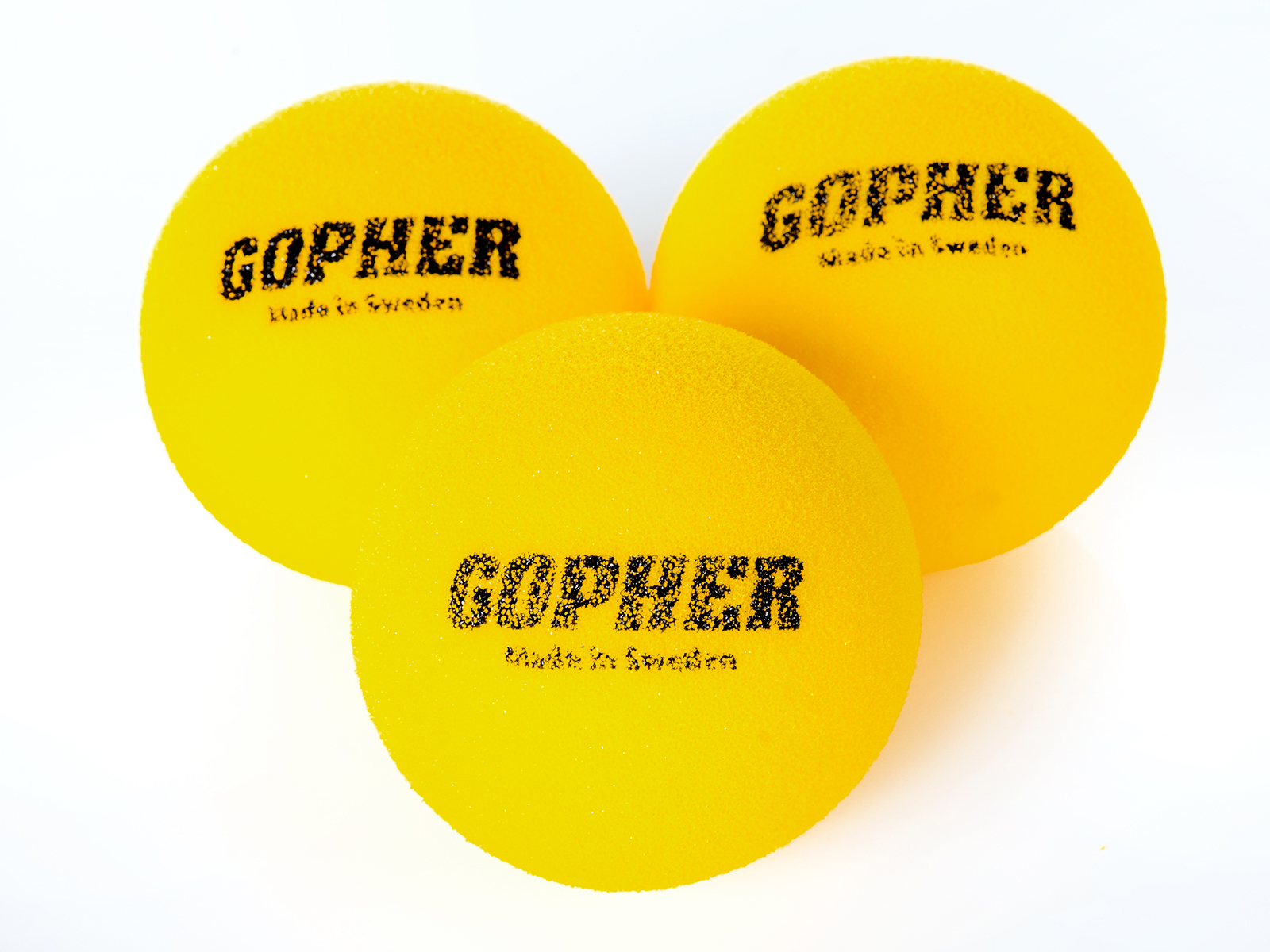 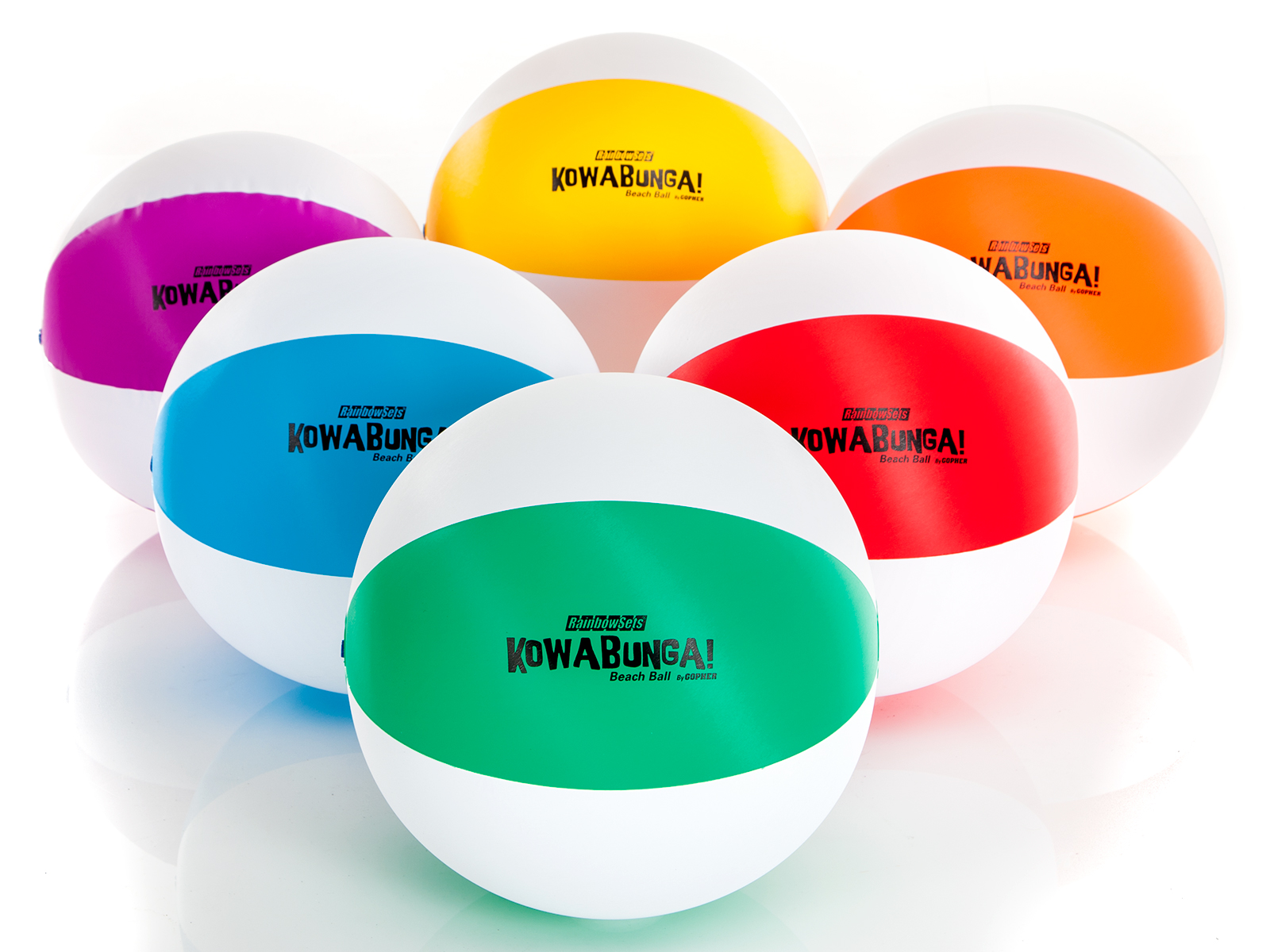 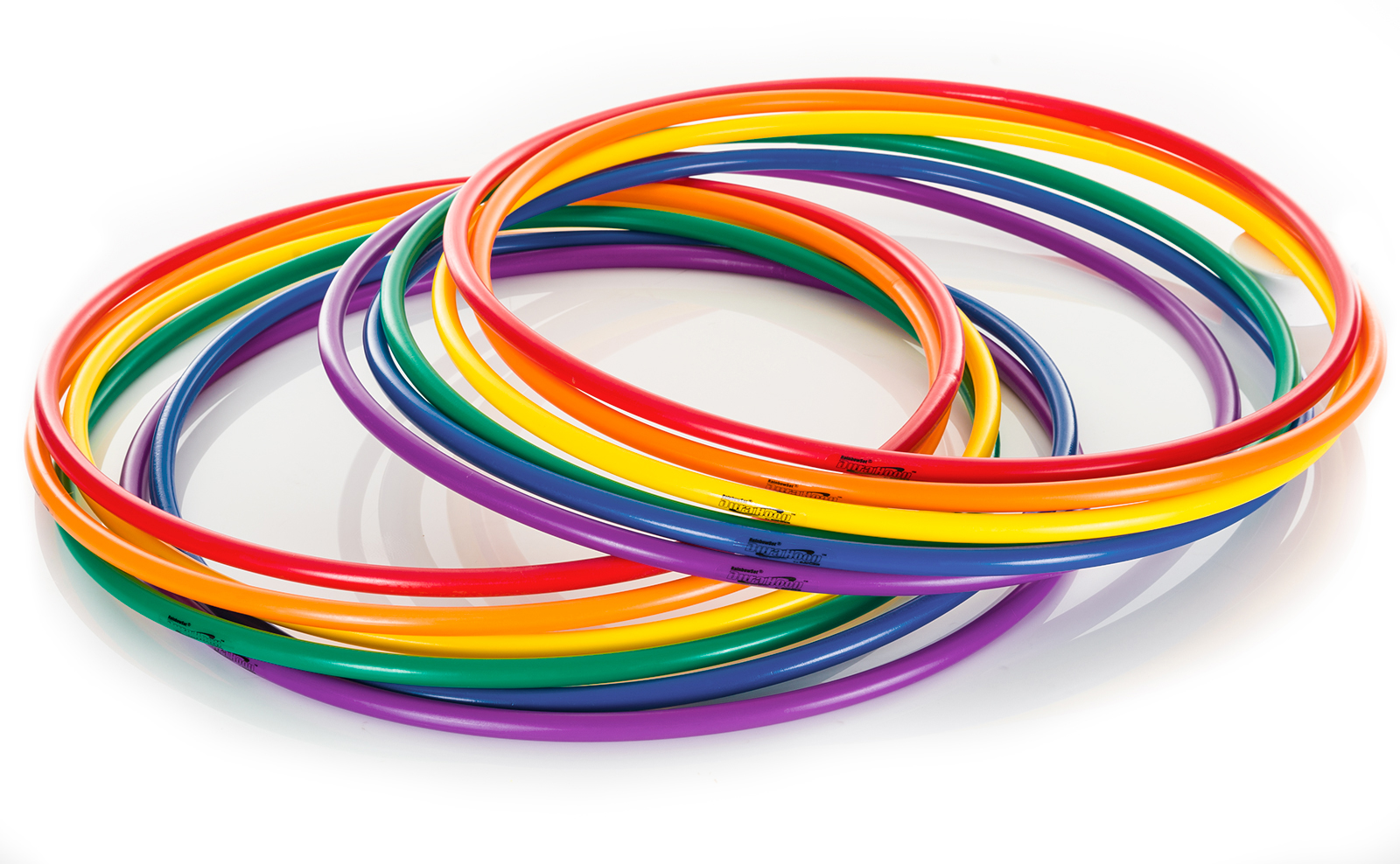 www.gophersport.com    www.canadago4sport.com
3
Locomotor Activities
Design an obstacle course, with chalk, which includes the need to jump, leap, skip, hop, gallop, and dodging—Time how quickly players can complete the course and learn to improve their times by improving their locomotor activity.
www.gophersport.com    www.canadago4sport.com
4
Target ActivitiesHula Hoop Horseshoehttps://youtu.be/c-mKFTRXOS8https://www.canadago4sport.com/Target1/Hula-Hoop-Horseshoes
www.gophersport.com    www.canadago4sport.com
5
Hula Hoop Horseshoe Race https://youtu.be/D-lAsMyun3Mhttps://www.canadago4sport.com/Target1/Hula-Hoop-Horseshoes-Race
www.gophersport.com    www.canadago4sport.com
6
Net/Wall ActivitiesTwo square (use a much lighter ball than a stability ball)https://www.canadago4sport.com/Net/Two-Square-Stability-Ball
www.gophersport.com    www.canadago4sport.com
7
Manipulative RetainBalance a Ball https://www.canadago4sport.com/Manipulative-Retain/Balance-Two-Ball
www.gophersport.com    www.canadago4sport.com
8
Stork Stand Balloon Keepup  https://www.canadago4sport.com/Manipulative-Retain/Stork-Stand-Balloon-Keepup
www.gophersport.com    www.canadago4sport.com
9
Balloon Dribble with Hands https://www.canadago4sport.com/Manipulative-Send/Balloon-Dribble-With-Hands
www.gophersport.com    www.canadago4sport.com
10
Balloon Dribble with Feet https://www.canadago4sport.com/Manipulative-Send/Balloon-Dribble-with-Feet
www.gophersport.com    www.canadago4sport.com
11
Manipulative Send and ReceiveNoodle Toss Pairs [at home] (but use Rubber Band Ball instead)https://www.canadago4sport.com/Manipulative-Send/Noodle-Toss-Pairs
www.gophersport.com    www.canadago4sport.com
12
Circus Catches [at home—unless tossed to self] https://www.canadago4sport.com/Stability-Ball1/Circus-Catches
www.gophersport.com    www.canadago4sport.com
13
K-3 EquipmentFrom Gopher
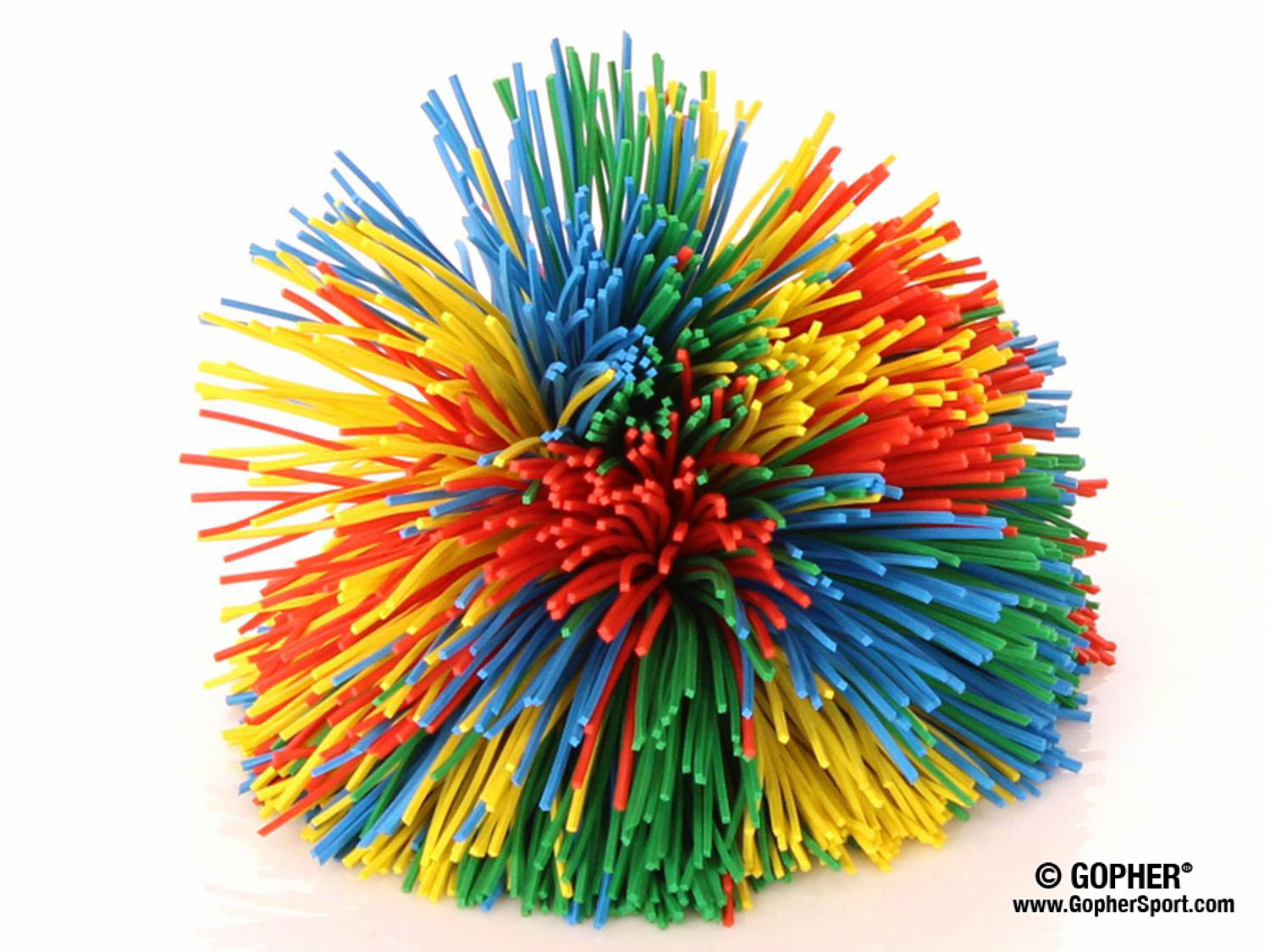 Rubber Band Balls - Individual Multicolored, 2.5" die
Item No: 72-088 (comes in set of 6)
One Rubber Band Ball = $9.00 CDN (US$ amount is lower)
Gopher Oversized Foam Tennis Balls - Gopher Oversized Foam Tennis Balls
Item No: 41-718 (comes in set of 3)
One Oversized Foam Tennis Ball = $6.00 CDN (US$ amount is lower)
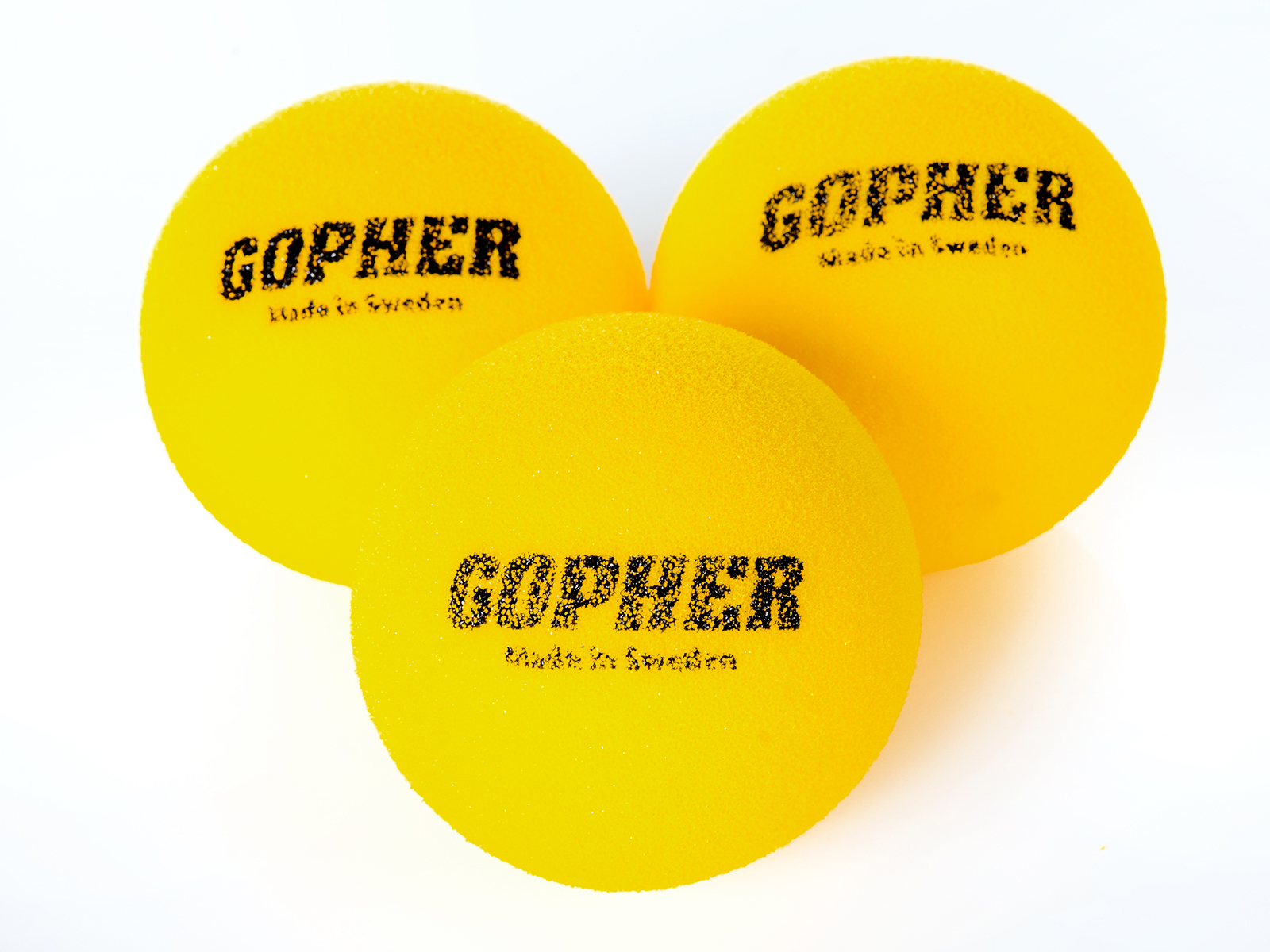 www.gophersport.com    www.canadago4sport.com
14
K-3 EquipmentFrom Home (or Gopher)
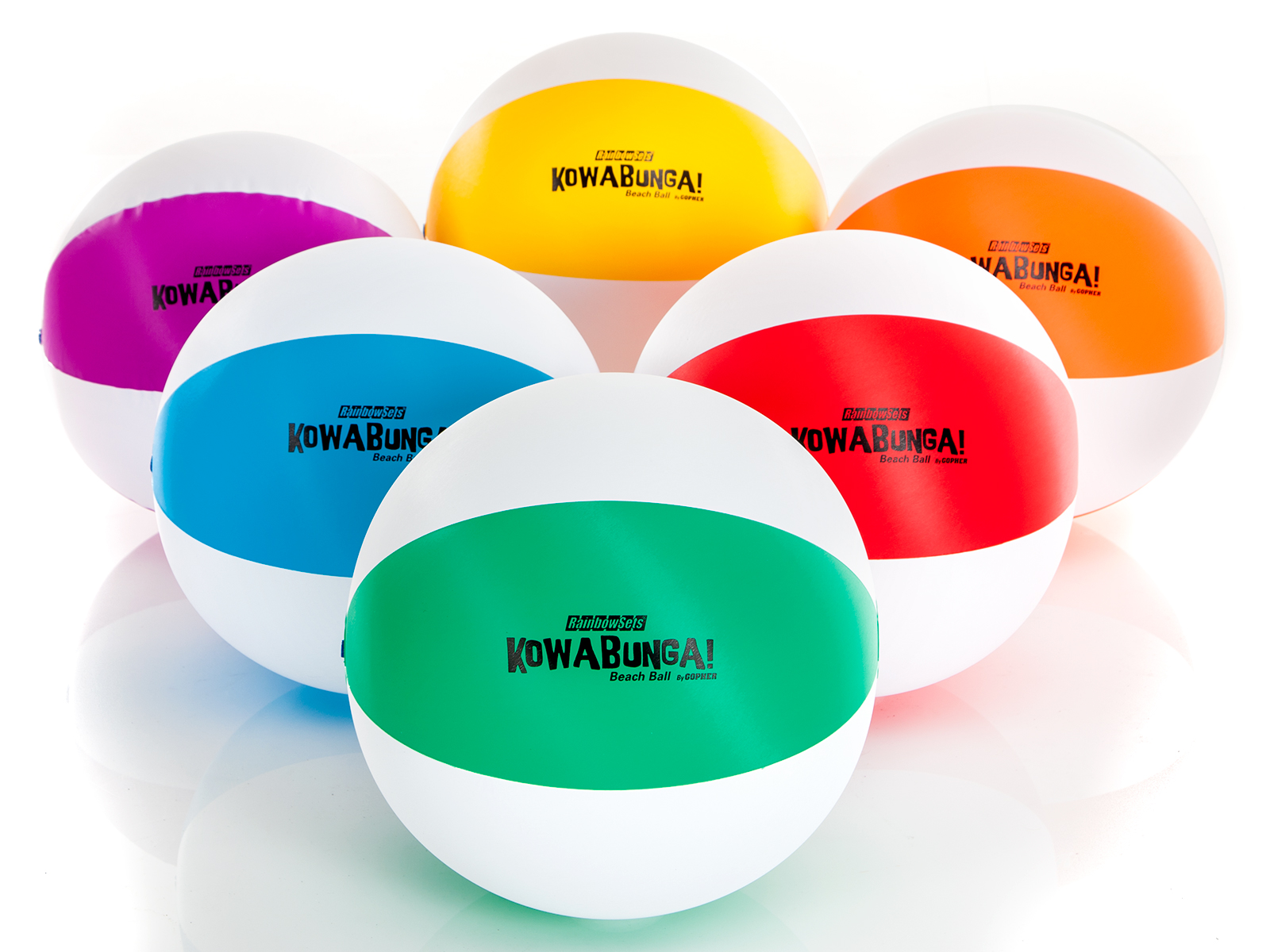 Kowabunga! Beach Balls - 12" dia                                     
Item No: 71-590 (comes in set of 6)
One Beach Ball = $7.33 CDN (US$ amount is lower) 
DuraHoop - Set of 12, 30" dia
Item No: 43-505 (comes in set of 12)
One hula hoop is $7.42CDN (US$ amount is lower)
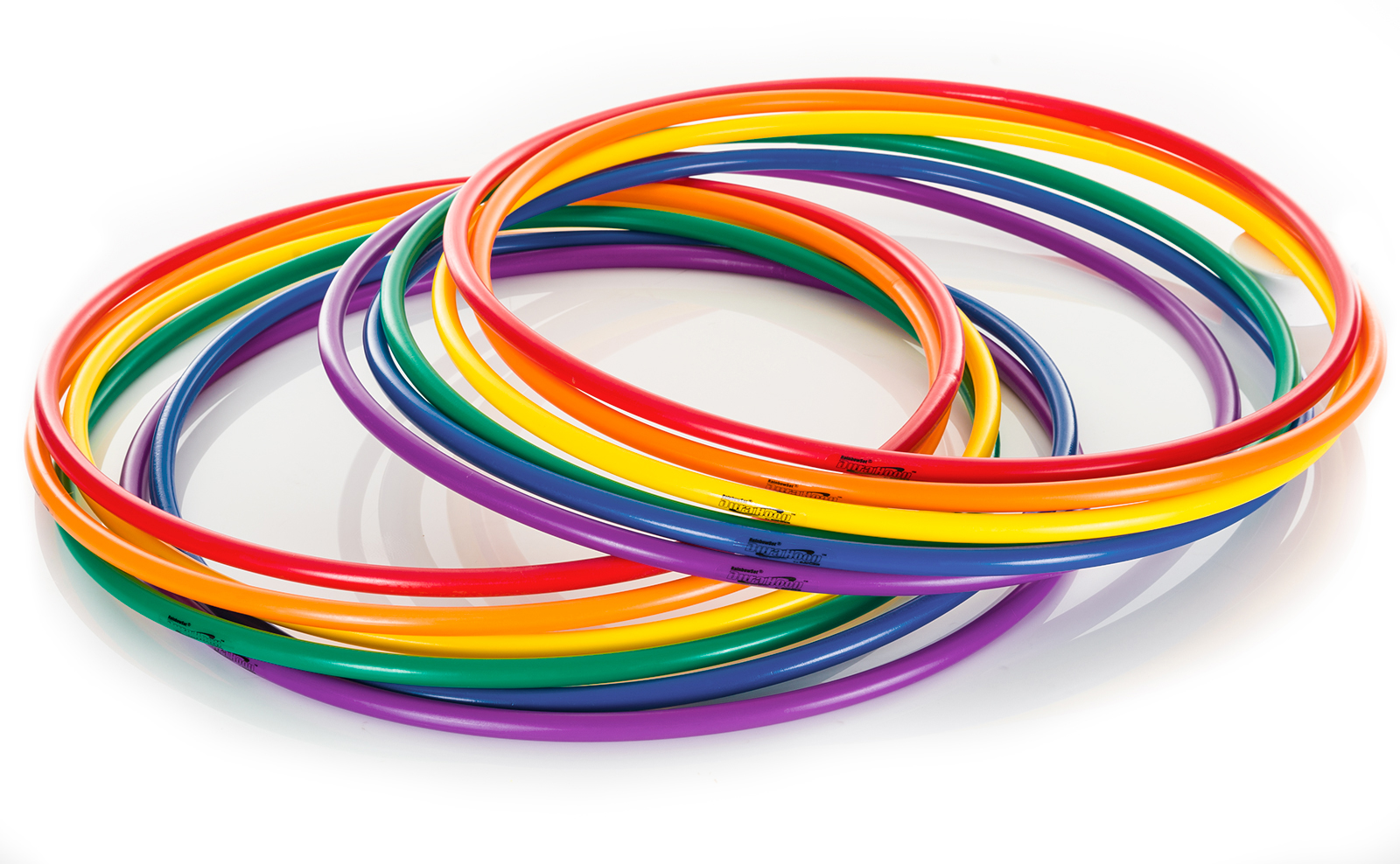 www.gophersport.com    www.canadago4sport.com
15
K-3 EquipmentFrom Home (or Gopher) Con’t
Water bottles for pins
Tape to mark spaces
Chalk to make hop scotch activities or two square boxes…
Balloons
Item No: 92-570 (package of 100 12”)
100 Balloons = $13.00CDN (US$ amount is lower)
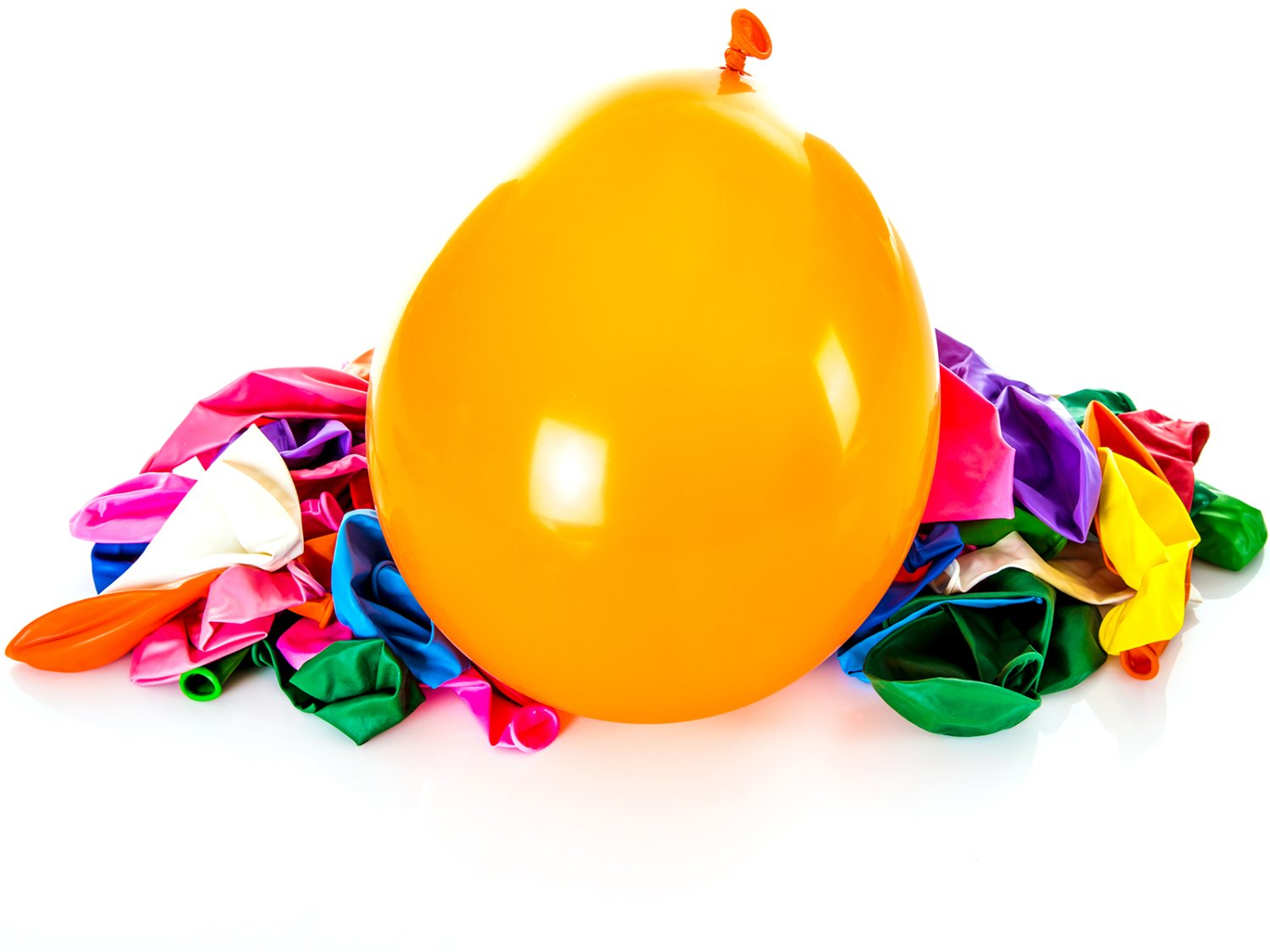 www.gophersport.com    www.canadago4sport.com
16
Juniour (Grades 4-6)Kit
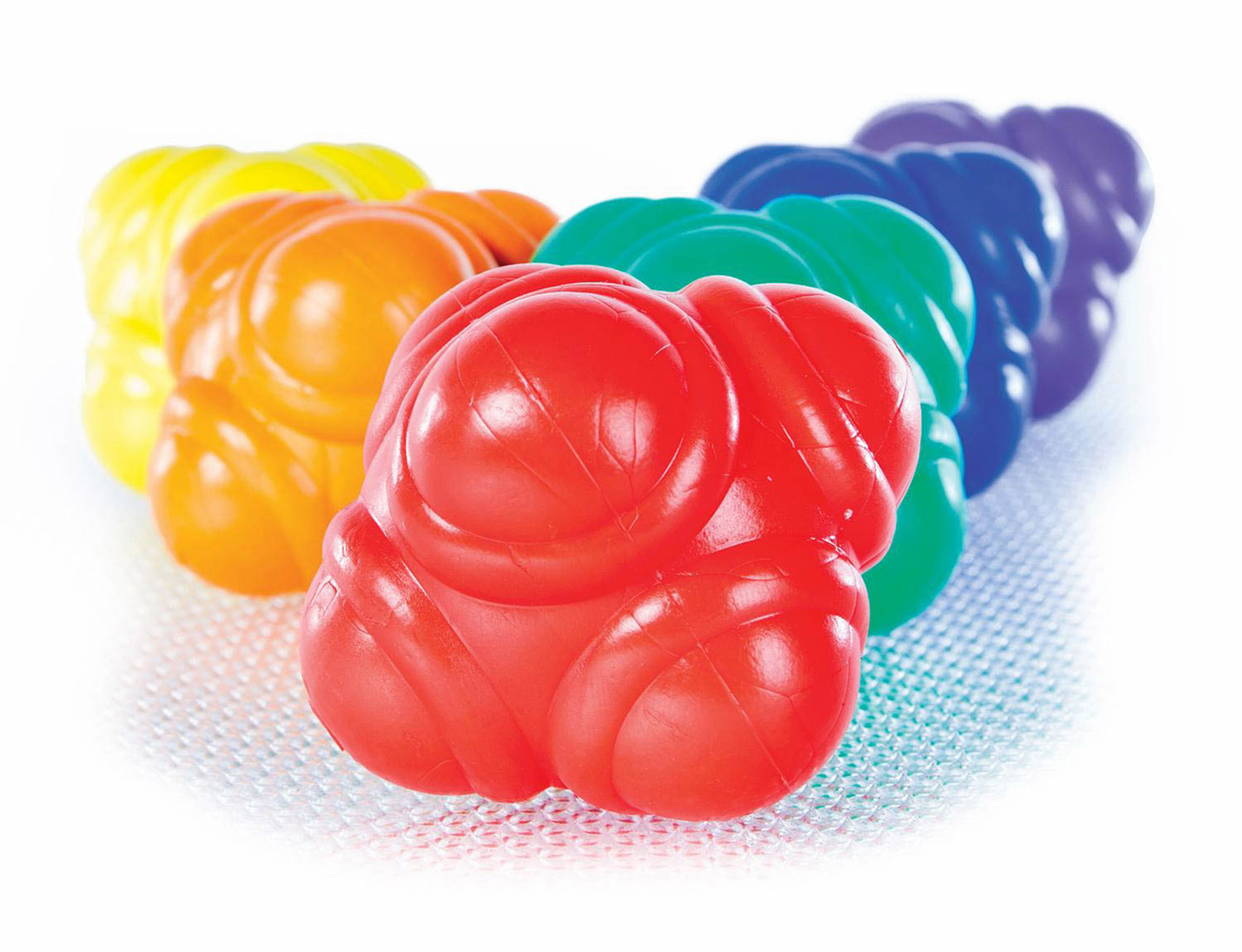 1 Reaction ball for quick exercise break
1 Oversized Foam Tennis Balls
1 Paddle
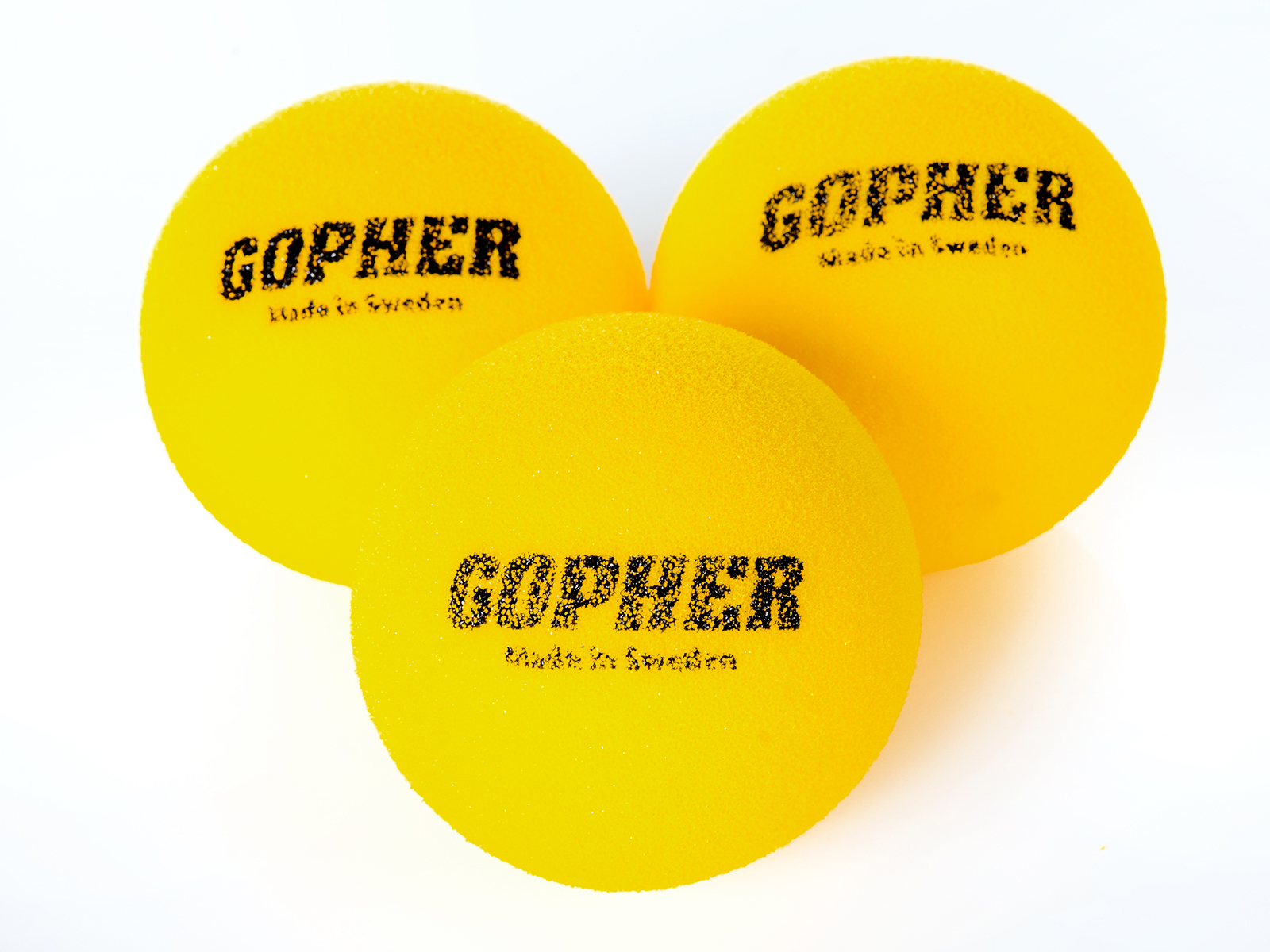 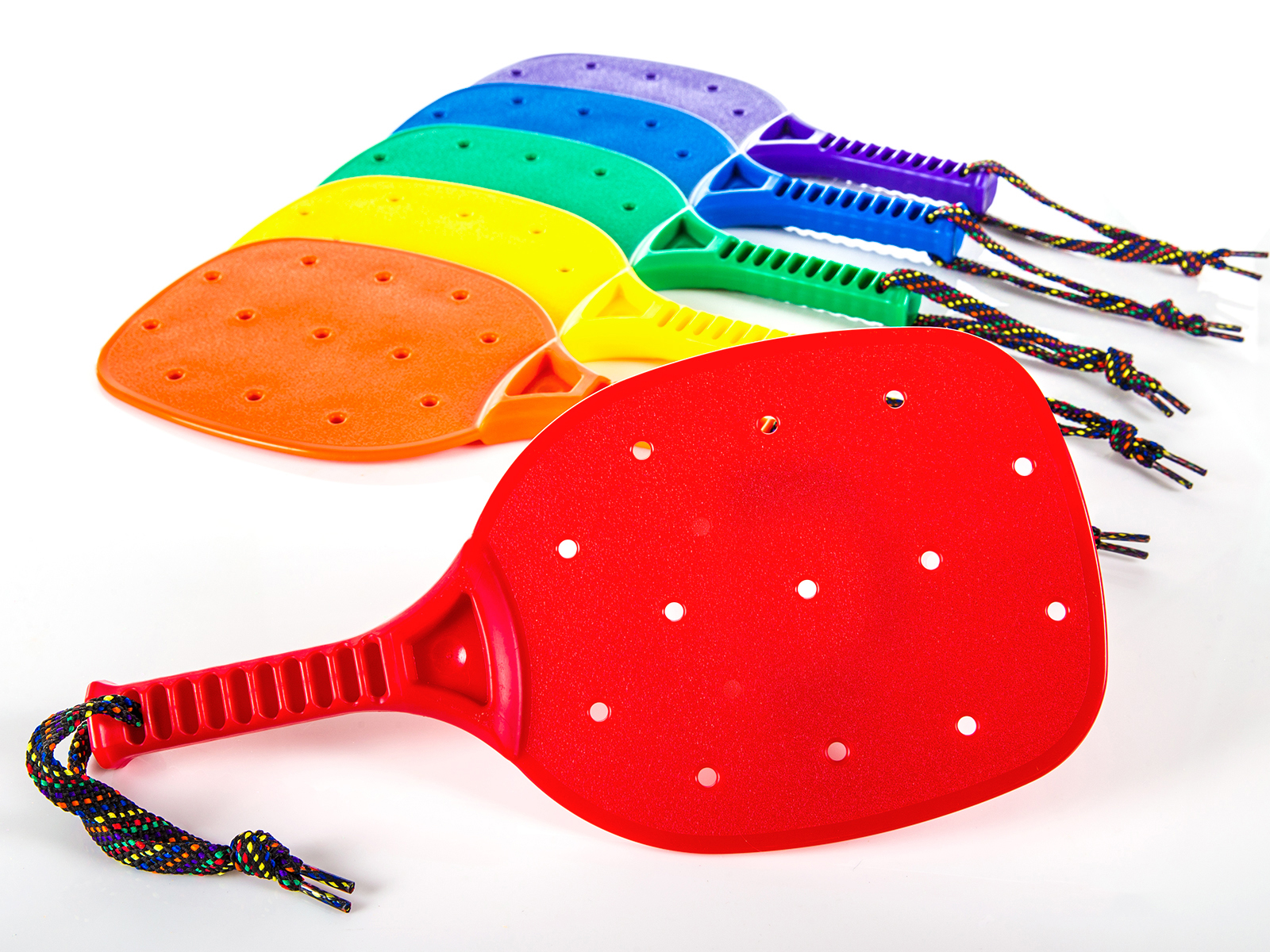 www.gophersport.com    www.canadago4sport.com
17
Junior (Grades 4-6)Use from home
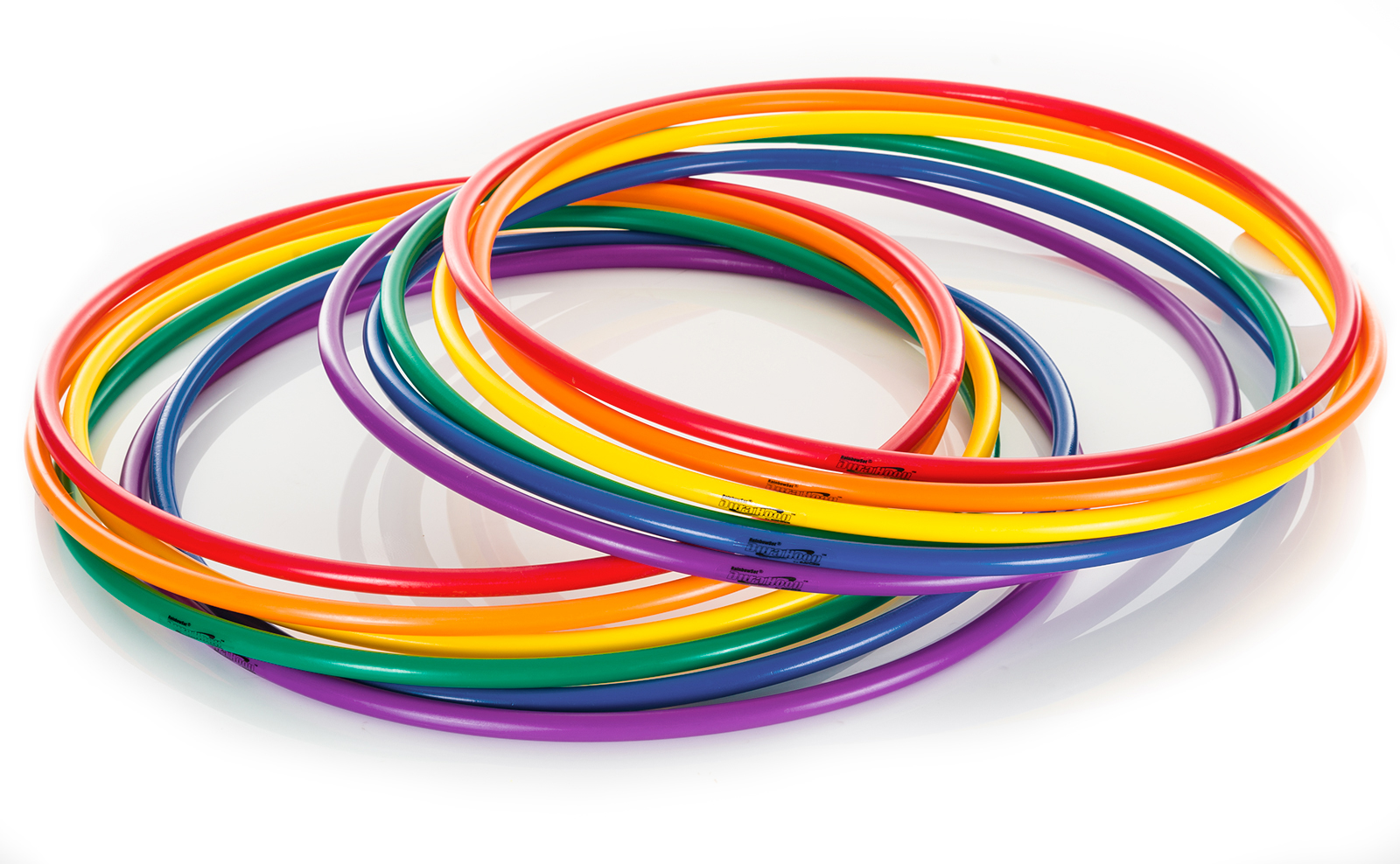 Water bottles for pins
Roll of tape
Tape to mark spaces
Chalk to make hop scotch activities or two square boxes…
1 Hula Hoop
1 Soccer Ball
Inflator
Balloons
Popsicle stick or tongue depressor
1 Scoop
1 pool noodle cut in half-length
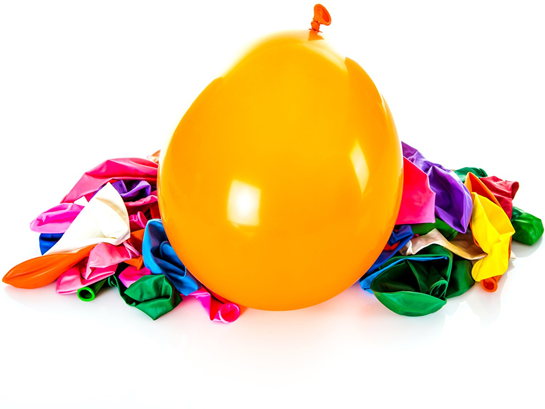 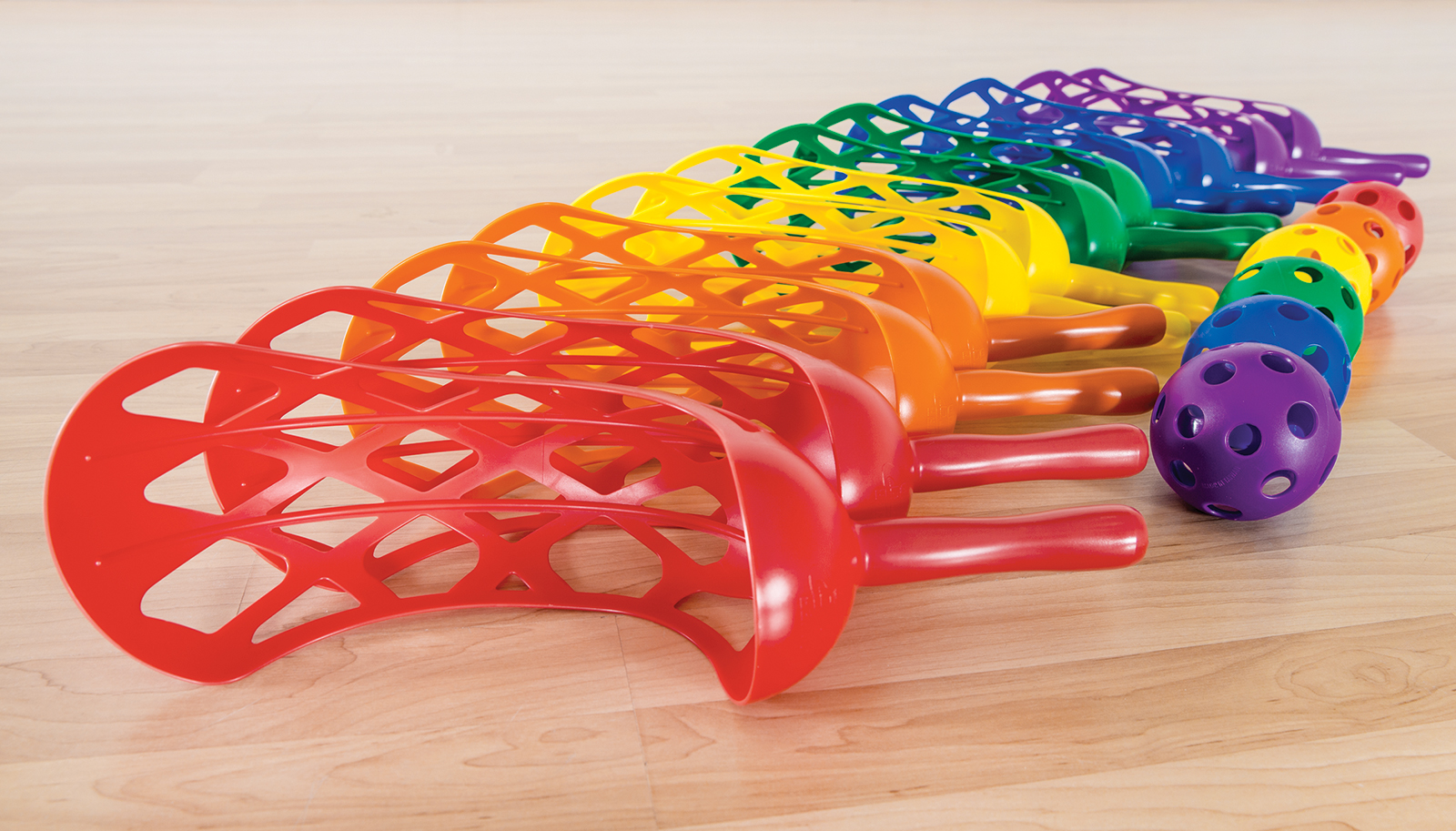 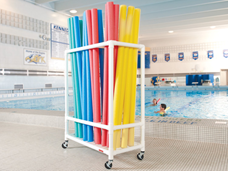 www.gophersport.com    www.canadago4sport.com
18
Target ActivitiesHula Hoop Horseshoe—Repeat from K-3https://youtu.be/c-mKFTRXOS8https://www.canadago4sport.com/Target1/Hula-Hoop-Horseshoes
www.gophersport.com    www.canadago4sport.com
19
Hula Hoop Horseshoe Race—Repeat from K-3https://youtu.be/D-lAsMyun3Mhttps://www.canadago4sport.com/Target1/Hula-Hoop-Horseshoes-Race
www.gophersport.com    www.canadago4sport.com
20
Kickparhttps://www.canadago4sport.com/Target1/Kickpar
www.gophersport.com    www.canadago4sport.com
21
Disc Golf
https://www.canadago4sport.com/Target1/Disc-Golf-with-Natural-Goals
https://www.canadago4sport.com/Target1/Disc-Golf-with-Mobile-Goals
www.gophersport.com    www.canadago4sport.com
22
Manipulative SendHow Far Can We Roll—Individuallyhttps://www.canadago4sport.com/Target1/How-Far-Can-we-Roll
www.gophersport.com    www.canadago4sport.com
23
Backwards Partner Bowling [at home] https://www.canadago4sport.com/Target1/Backwards-Partner-Bowling
www.gophersport.com    www.canadago4sport.com
24
Tape Roll Rolling https://www.canadago4sport.com/Target1/Tape-Roll-Bowling
No video yet
www.gophersport.com    www.canadago4sport.com
25
Net/Wall ActivitiesTwo Square With a Targethttps://www.canadago4sport.com/Target1/Ace-Chase-Two-Square
www.gophersport.com    www.canadago4sport.com
26
Width and Depth [at home] https://www.canadago4sport.com/Net/Width-and-Depth
www.gophersport.com    www.canadago4sport.com
27
Manipulative RetainBalance a Ball—Repeat from K-3https://www.canadago4sport.com/Manipulative-Retain/Balance-Two-Ball
www.gophersport.com    www.canadago4sport.com
28
Double Dribble https://www.canadago4sport.com/Manipulative-Retain/Double-Dribble
www.gophersport.com    www.canadago4sport.com
29
Stork Stand Balloon KeepupRepeat from K-3  https://www.canadago4sport.com/Manipulative-Retain/Stork-Stand-Balloon-Keepup
www.gophersport.com    www.canadago4sport.com
30
Balloon Dribble with Hands Repeat from K-3https://www.canadago4sport.com/Manipulative-Send/Balloon-Dribble-With-Hands
www.gophersport.com    www.canadago4sport.com
31
Balloon Dribble with FeetRepeat from K-3 https://www.canadago4sport.com/Manipulative-Send/Balloon-Dribble-with-Feet
www.gophersport.com    www.canadago4sport.com
32
Manipulative Send and ReceiveNoodle Toss Pairs [at home] (but use Rubber Band Ball instead)Repeat from K-3https://www.canadago4sport.com/Manipulative-Send/Noodle-Toss-Pairs
www.gophersport.com    www.canadago4sport.com
33
Scoops with a partner or solo against a wall https://www.canadago4sport.com/Manipulative-Send/Scoop-to-Wall
www.gophersport.com    www.canadago4sport.com
34
Throw to a Wall Timed Race https://www.canadago4sport.com/Manipulative-Send/Throw-to-a-Wall-Relayhttps://www.canadago4sport.com/Manipulative-Send/Toss-and-Catch-to-Wall
But make an individual or team (2-3 players) race of it.
www.gophersport.com    www.canadago4sport.com
35
Bird/Ball Juggle https://www.canadago4sport.com/Manipulative-Send/-Bird%2FBall-Juggle
www.gophersport.com    www.canadago4sport.com
36
Circus Catches [at home—unless tossed to self] Repeat from K-3https://www.canadago4sport.com/Stability-Ball1/Circus-Catches
www.gophersport.com    www.canadago4sport.com
37
Fitness
Ladder activities—for over 60 different activites, download the Ladder workshops at
https://www.canadago4sport.com/conferences-and-workshops
www.gophersport.com    www.canadago4sport.com
38
Two Players Sharing Equipment?
The PHE Canada document does not encourage the sharing of any equipment. For those teachers in other countries, you may wish to consider the following thoughts.

On May 19, 2020 the United States’ Centers for Disease Control and Prevention (CDC) changed its guidelines to state https://www.cdc.gov/coronavirus/2019-ncov/prevent-getting-sick/how-covid-spreads.html:

The virus that causes COVID-19 is spreading very easily and sustainably between people. Information from the ongoing COVID-19 pandemic suggest that this virus is spreading more efficiently than influenza, but not as efficiently as measles, which is highly contagious.
The virus does not spread easily in other ways
www.gophersport.com    www.canadago4sport.com
39
Two Players Sharing Equipment? Con’t
COVID-19 is a new disease and we are still learning about how it spreads. It may be possible for COVID-19 to spread in other ways, but these are not thought to be the main ways the virus spreads.
From touching surfaces or objects. It may be possible that a person can get COVID-19 by touching a surface or object that has the virus on it and then touching their own mouth, nose, or possibly their eyes. This is not thought to be the main way the virus spreads, but we are still learning more about this virus.
Based on the CDC guidelines, a school and instructor’s wisdom, you may decide to engage students where there is limited sharing of equipment. How might we do that? Permit a couple of examples if you can still reduce equipment contact if you decide it is wise to go in this direction.
www.gophersport.com    www.canadago4sport.com
40
Two Players Sharing Equipment? Con’t
Net Games
Have players share a bird, table tennis ball, or tennis ball.
 Playing other two-player games:
Width and Depth https://www.canadago4sport.com/Net/Width-and-Depth
Two Square https://www.canadago4sport.com/Net/Two-Square-Stability-Ball
Striking
Use a different ball for each baseball/cricket inning and for each new pitcher.
There is no unnecessary passing of the ball (tossing the ball around the bases after a strike out…)—but I would rarely (never?) do a full-sized baseball/softball game in a Physical Education class.
www.gophersport.com    www.canadago4sport.com
41
Even and Odd With Wall Sit and Run https://www.canadago4sport.com/Numeracy/Even-and-Odd-With-Wall-Sit-and-Run
www.gophersport.com    www.canadago4sport.com
42
Ready Set Shoothttps://www.canadago4sport.com/Numeracy/Ready-Set-Select-
www.gophersport.com    www.canadago4sport.com
43
Topple Three Up https://www.canadago4sport.com/Locomotor/Topple-Three-Up
www.gophersport.com    www.canadago4sport.com
44
Shuffle (use playing cards instead of spots)One players per teamhttps://www.canadago4sport.com/Numeracy/Tic-Tac-Toe-Shuffle
www.gophersport.com    www.canadago4sport.com
45
Planks till Odd Use own dice and beanbaghttps://www.canadago4sport.com/Numeracy/Planks-till-odd
www.gophersport.com    www.canadago4sport.com
46
Off Balance https://www.canadago4sport.com/Combative/Off-Balance
www.gophersport.com    www.canadago4sport.com
47
Popsicle Stick Pull https://www.canadago4sport.com/Combative/Popsicle-Stick-Pull
www.gophersport.com    www.canadago4sport.com
48
Push up Hockey in Pairs
https://www.canadago4sport.com/Warmups/Push-Up-Hockey-in-Pairs
https://www.canadago4sport.com/Manipulative-Receive/Feet-to-Feet-Hockey
www.gophersport.com    www.canadago4sport.com
49
Round the One Minute Clock Seatedhttps://www.canadago4sport.com/Stability-Ball1/Round-the-One-Minute-Clock
www.gophersport.com    www.canadago4sport.com
50
Round the One Minute Clock Standinghttps://www.canadago4sport.com/Stability-Ball1/Round-the-One-Minute-Clock-Standing
www.gophersport.com    www.canadago4sport.com
51
Juniour (Grades 4-6)Kit
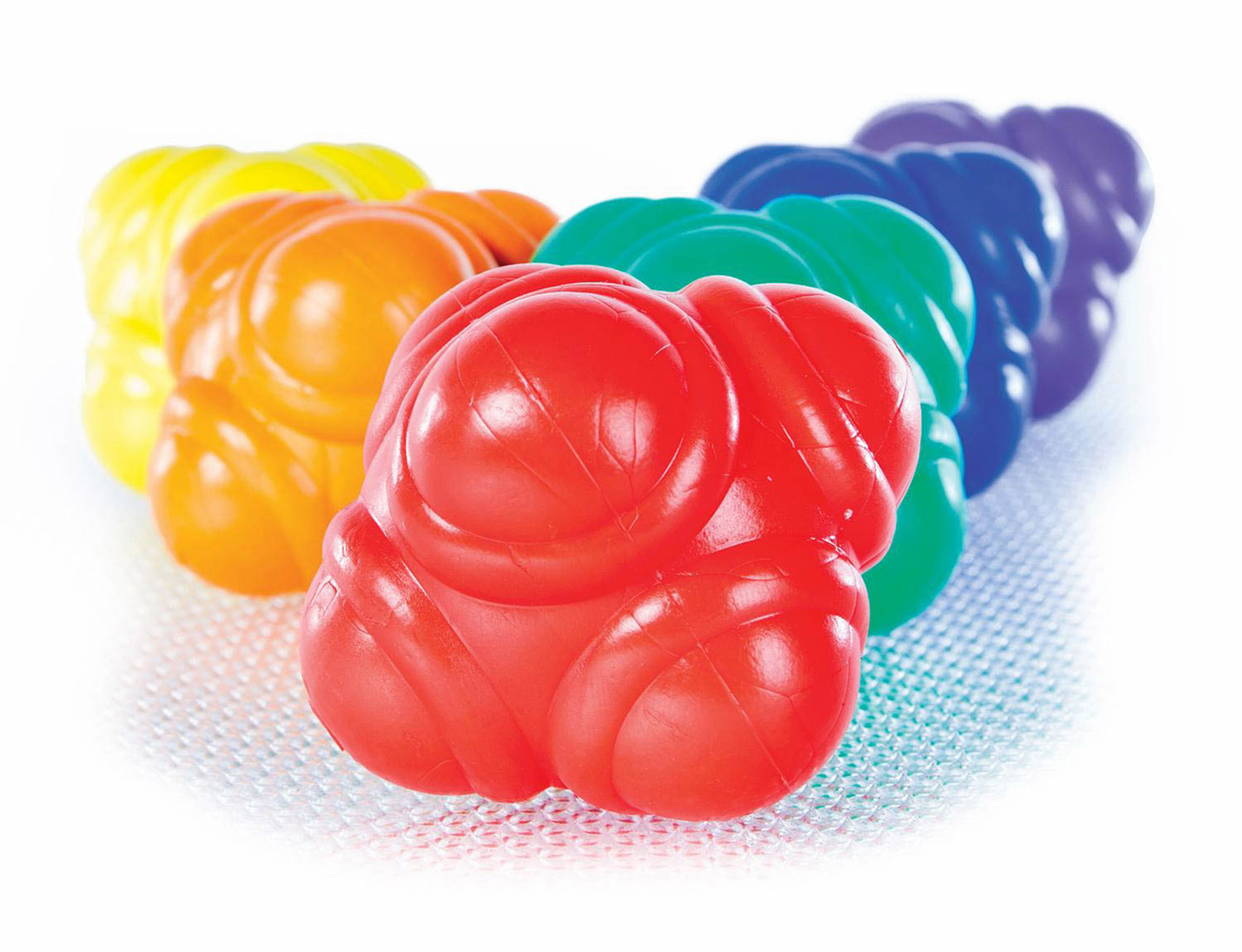 1 Reaction ball for quick exercise break
Item No. 69-492 (comes in set of 6)
Price $2.83 CDN (US$ amount is lower)
1 Oversized Foam Tennis Balls
Item No: 41-718 (comes in set of 3)
One Oversized Foam Tennis Ball = $6.00 CDN (US$ amount is lower)
1 Paddle
Item No: 53-406 (comes in set of 6)
One Paddle = $11.50CDN (US$ amount is lower)
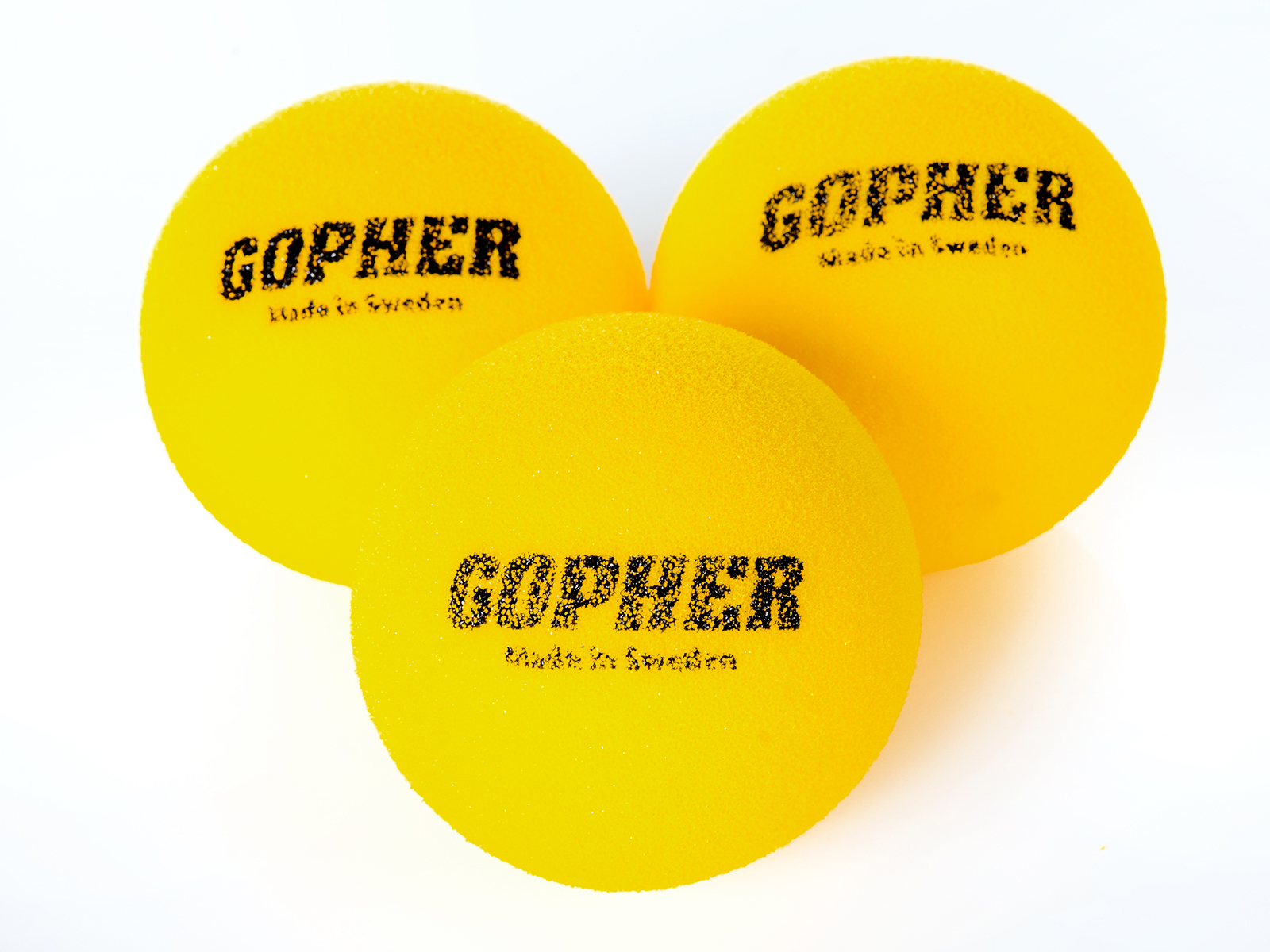 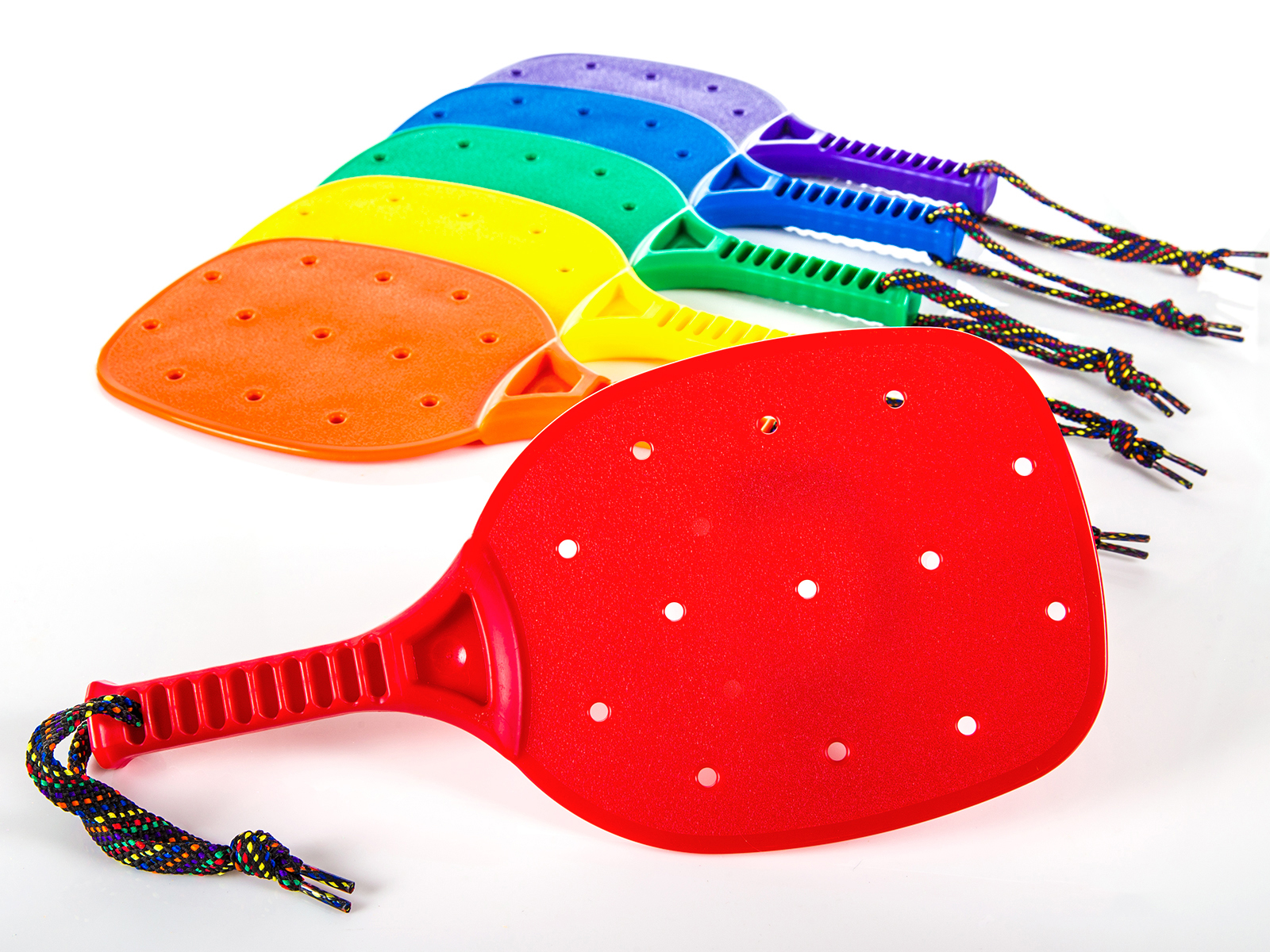 www.gophersport.com    www.canadago4sport.com
52
Junior (Grades 4-6)Use from home
Water bottles for pins
Roll of tape
Tape to mark spaces
Chalk to make hop scotch activities or two square boxes…
1 Hula Hoop
Item No: 43-505 (comes in set of 12)
One hula hoop is $7.42CDN (US$ amount is lower)
1 Soccer Ball
Item No: 61-841
One soccer ball is $15.00CDN (US$ amount is lower)
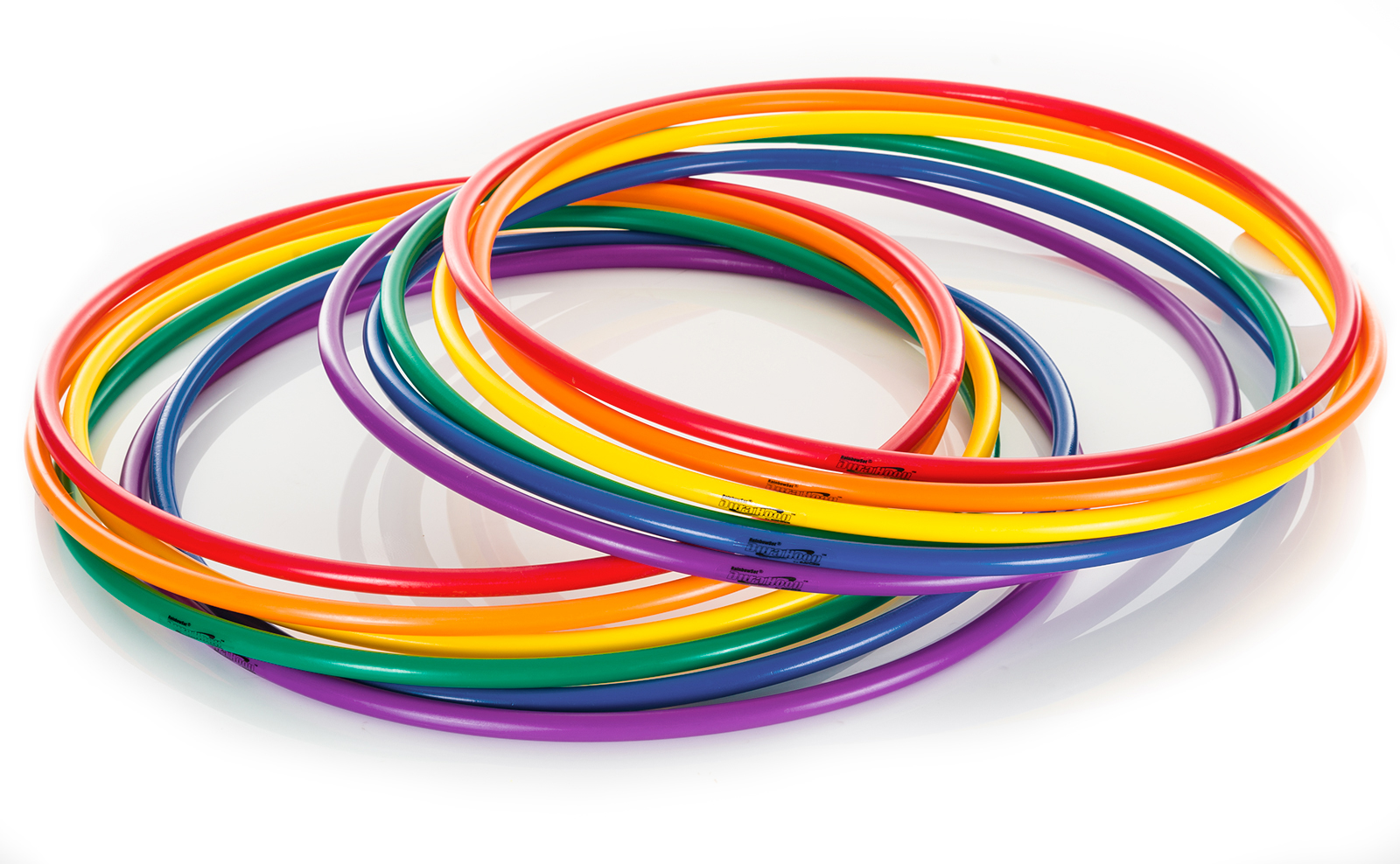 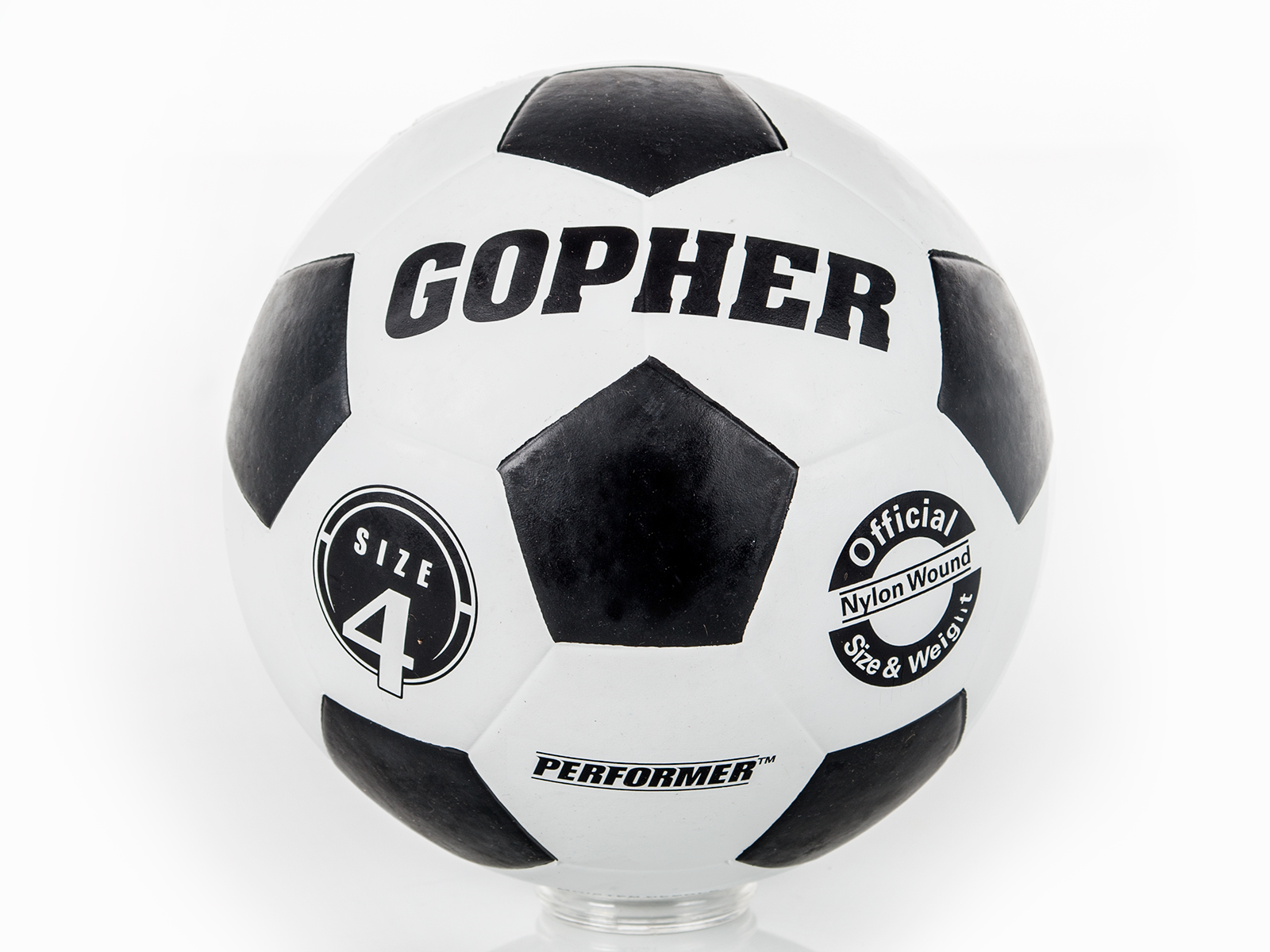 www.gophersport.com    www.canadago4sport.com
53
Junior (Grades 4-6)Use from home Con’t
Inflator
Item No: 66-672
1 Inflator = $15CDN (US$ amount is lower)
Balloons
Item No: 92-570 (package of 100 12”)
100 Balloons = $13.00CDN (US$ amount is lower)
Popsicle stick or tongue depressor
1 Scoop
Item No: 58-481 (package of 6)
1 Scoop & Ball = $11.50CDN (US$ amount is lower)
1 pool noodle cut in half-length
Item No: 86-637 (32 Full-length)
1 half-length noodle = $1.95CDN (US$ amount is lower)
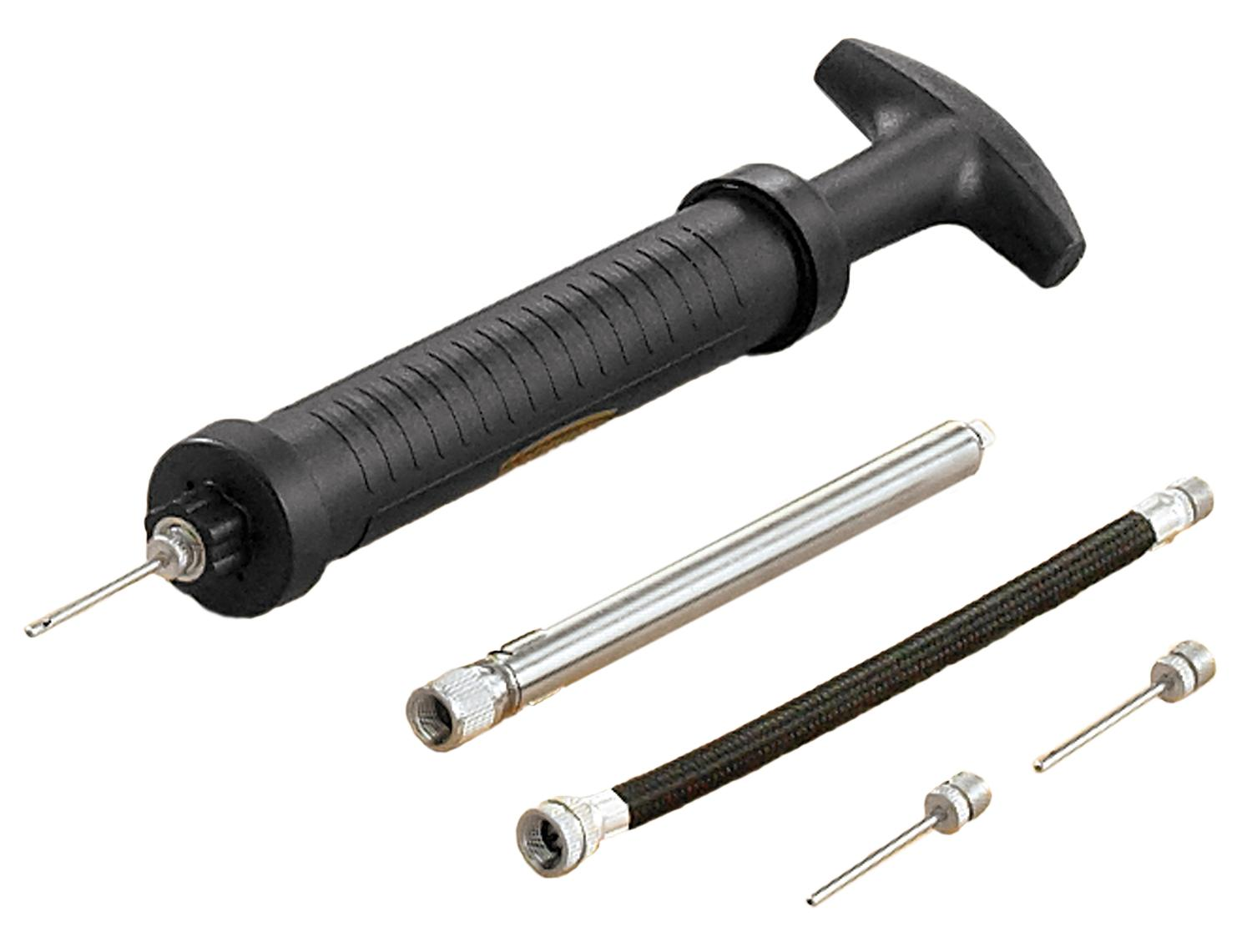 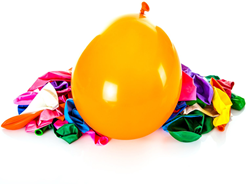 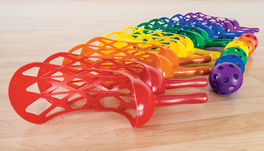 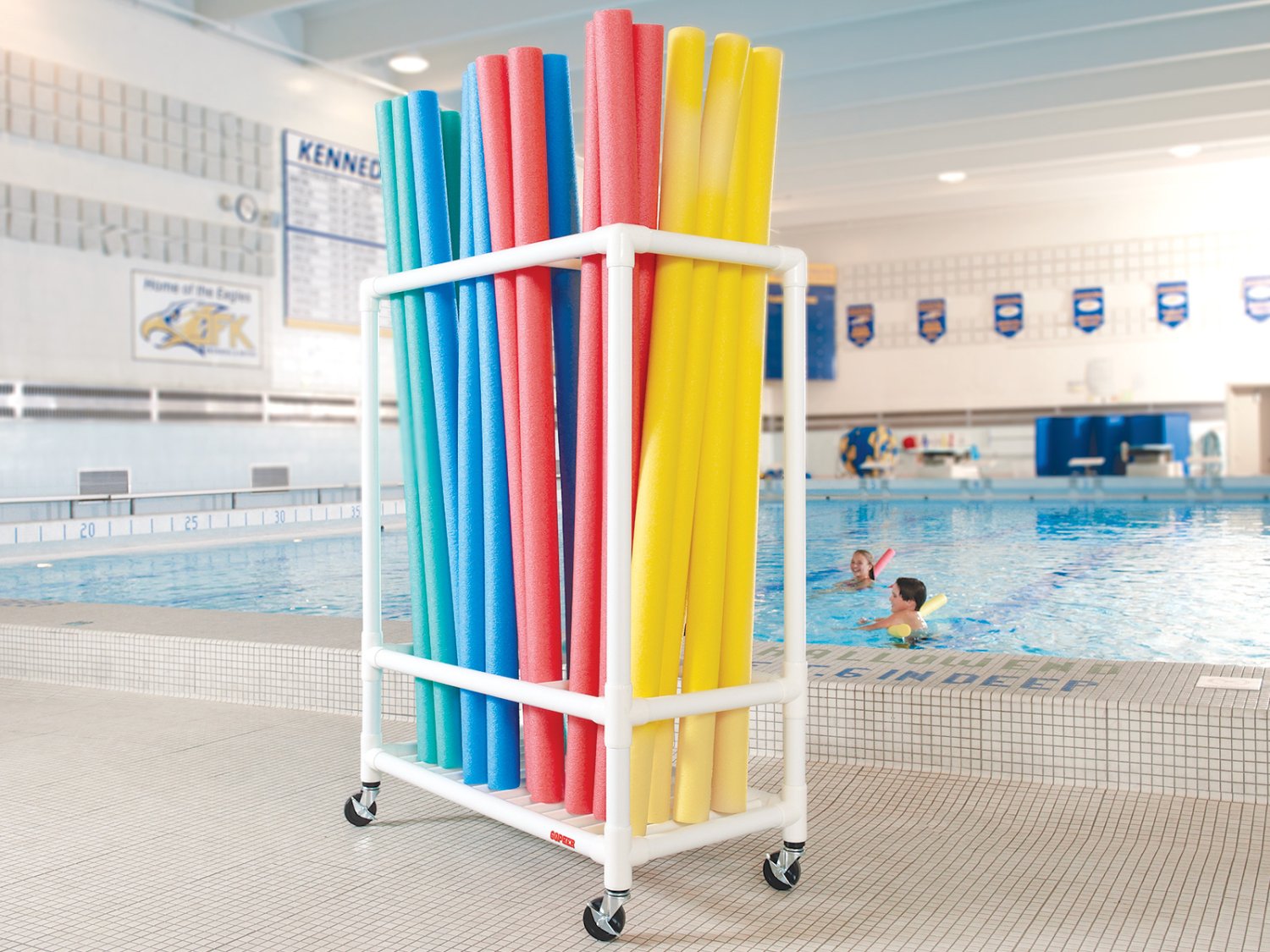 www.gophersport.com    www.canadago4sport.com
54
Web Resources
Canadago4sport:
600+ game docs and 250+ game videos
www.canadago4sport.com
Nearly 50 different ladder activities
https://www.canadago4sport.com/agility-ladders
Gopher Sport:
Order from over 12 different ladders
https://www.gophersport.com/fitness/saq?tag=agility
Order from hundreds of equipment ideas.
https://www.gophersport.com/
Unconditional 100% satisfaction guarantee
Your satisfaction is our #1 concern! If you are not satisfied with any product you buy from us, we'll simply replace it or refund your money. No questions. No hassles. No exclusions. No kidding!
www.gophersport.com          www.canadago4sportcom
55
Pinterest and YouTube
Pinterest:
23 boards, and 600+ pins
Follow at https://www.pinterest.ca/canadago4sport/
YouTube: 
330+ videos
Subscribe at https://www.youtube.com/c/canadago4sport/
www.gophersport.com          www.canadago4sportcom
56
Social Media and Further Questions
Twitter & Instagram: 
Tuesday (sometimes other days) posts
Follow at @canadago4sport
Love to hear from you:
JOHNBYL50@gmail.com
www.gophersport.com          www.canadago4sportcom
57
With thanks
To all of the wonderful people 
who inspire each other 
at conferences and other places!

To Gopher Sport 
for their innovative products 
and high quality equipment!
www.gophersport.com          www.canadago4sportcom
58
Download slides at:
https://www.canadago4sport.com/conferences-and-workshops
www.gophersport.com          www.canadago4sportcom
59